4. témakör – Az adatkezelők és adatfeldolgozók felelőssége
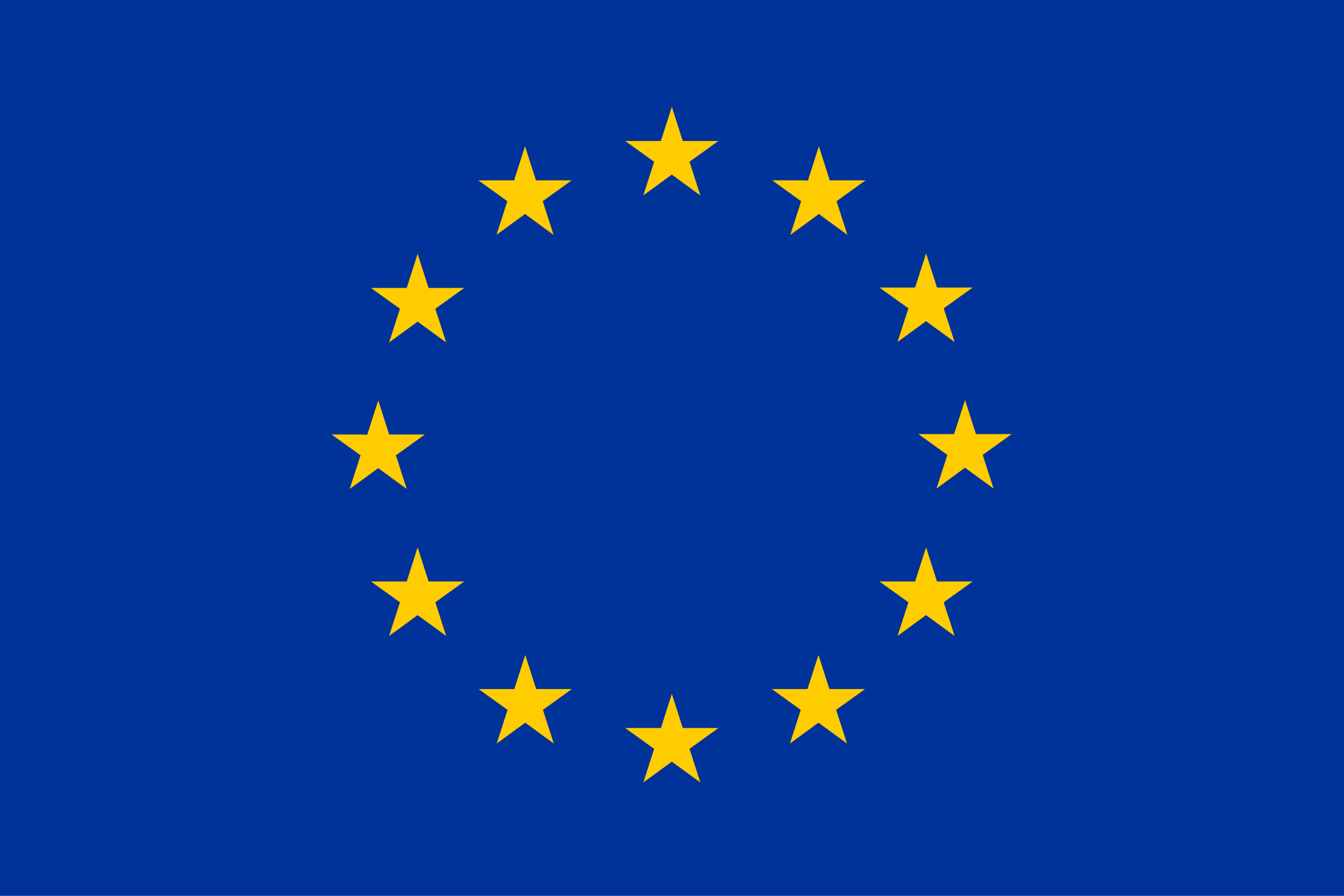 [Speaker Notes: A képzési anyag a STAR (Support Training Activities on the data protection Reform 2017-2019) projekt keretében, az Európai Unió Jogok, Egyenlőség és Polgárság 2014-2020 programjának (REC-RDAT-TRAI-AG-2016 ) társfinanszírozásában, a 76913 számú Grant Agreement alatt készült. 

További információk, valamint az eredeti angol nyelvű  képzési anyagok megtalálhatóak a projekt honlapján (www.project-star.eu)
---
Mellékelt formanyomtatványok:

meghívó – a képzés tartalmának, céljának és tervezett tanulási eredményeinek leírása,
résztvevők listája, mely tartalmazza az adatvédelmi hozzájárulási formanyomtatványt is,
értékelőlap oktatók számára,
plakát/ online felhívás– a képzés tartalmának, céljának és a tervezett tanulási eredmények leírása

Javasolt szakirodalom
A 29. cikk szerinti munkacsoport, 1/2010. sz. véleménye (2010) az „adatkezelő” és az „adatfeldolgozó” fogalmáról
További olvasmányok
Gazdasági Együttműködési és Fejlesztési Szervezet (OECD) 2013-as adatvédelmi iránymutatása - elszámoltathatóság elve
A 29. cikk szerinti munkacsoport 3/2010. számú véleménye az elszámoltathatóság elvéről (WP173) 
Jogesetek]
Útmutató a diák használatához (diavetítés előtt eltávolítandó)
A következő diasort úgy állítottuk össze, hogy az adott hallgatóság igényeire szabható legyen. Ennek érdekében minden egyes dián megjelöltük, hogy milyen típusú hallgatóságnak szól (lásd a megjegyzések „célcsoport” címszava alatt).
A diák alatti jegyzetekben további információ található a dia nehézségi fokáról, [megfelelő-e adatvédelmi ismeretekkel nem rendelkezők számára?] a célcsoportról, [általános vagy kiemelt pl. adatvédelmi hatóságok képviselői, ügyvédek, adatvédelmi tisztviselők stb.] valamint a dián szereplő információ jelentőségéről [azaz, feltétlenül szükséges-e, vagy el lehet távolítani anélkül, hogy a képzés hatékonyságát befolyásolná?].
A képzés előtt kérjük, hogy:
Alaposan olvassa el a diákat és a jegyzeteket!
Vessen egy pillantást az olvasmányok listájára - ezek szintén segítik a felkészülést!
Távolítsa el / rejtse el azokat a diákat, melyeket nem kíván felhasználni [kattintson az egér jobb gombjával a bal oldali diasoron a képkockára, majd a 'dia elrejtése' gombra]! A diák előzetes besorolása az adott dián megjelenő tartalom részletessége és jelentősége alapján történik.
Igazítsa a diákat a nemzeti vagy ágazati követelményekhez!
Egészítse ki olyan tartalommal, amelyet alapvető fontosságúnak ítél az adott közönség számára!
Igazítsa a saját szervezete igényeihez a diasor alapértelmezett megjelenését!
[Speaker Notes: A jegyzetekben további információk találhatóak  a STAR diasorok használatára vonatkozóan az alábbi formában:

A dia célja és tárgya:
Pedagógiai stratégia és útmutatás:
Időterv (fontosság):
A képzésben résztvevők szükséges tapasztalata:
Kinek releváns:
Jogszabályi rendelkezések:
Jogeset:
További olvasmányok:
Megjegyzések:
A jogesetek az alábbi forrásokból származnak:
Európai adatvédelmi jogi kézikönyv – 2018. évi kiadás http://fra.europa.eu/en/publication/2018/handbook-european-data-protection-law 
Emberi Jogok Európai Bírósága, Press Unit (2018), Factsheet – Personal Data Protection, Európa Tanács, Strasbourg; http://echr.coe.int/Documents/FS_Data_ENG.pdf]
Útmutató az egyes diák színjelöléséhez (Diavetítés előtt eltávolítandó)
Zöld – alapszint: javasoljuk, hogy tartsa meg!
Sárga - közepes szint: fontosak, de eltávolításuk nem veszélyezteti a hatékonyságot.
Piros - haladó szint: fontolja meg, hogy az adott dia szükséges-e, amennyiben  igen, tartalmát igazítsa a hallgatósága igényeihez, amennyiben nem, távolítsa el
Lila – a nemzeti szabályozáshoz igazodó adaptáció szükséges lehet, mert ezeken a diákon az EU rendeleteket kiegészítő, nemzeti szabályozással kapcsolatos információk szerepelnek. Amennyiben a dia tartalma más tagállamra vonatkozik, javasoljuk, hogy cserélje le a saját nemzeti tagállamára vonatkozó releváns tartalomra.
3
Előadó
Név
Cím
Szervezet/szervezeti egység
Elérhetőség
[Speaker Notes: A dia célja és tárgya: Az előadó bemutatása a közönség számára.
Pedagógiai stratégia és útmutatás:  Hangsúlyozzuk, hogy az előadó – adatvédelmi tudása okán – a jövőben esetleges kapcsolattartási pont lehet a hallgatók számára!
Időterv (fontosság): közepes
A képzésben résztvevők szükséges tapasztalata: nincs
Kinek releváns: mindenkinek
Jogszabályi rendelkezések: - 
Jogeset: -
További olvasmányok: -
Megjegyzések: -]
A diasor az adatkezelők és adatfeldolgozók kötelezettségeit mutatja be az érintettekkel és adatvédelmi hatóságokkal szembeni átláthatóság, a szabályozásnak való megfelelést elősegítő szervezési intézkedések, valamint az adatvédelmi incidensek estén teendő intézkedések vonatkozásában. A diasor ismerteti továbbá a GDPR rezsim alapkövét, az elszámoltathatóság alapelvét is.
[Speaker Notes: A GDPR releváns rendelkezései:
24-31. cikk
44-50. cikk
Egyéb dokumentumok releváns rendelkezései:
EJENY 12. cikk
EJEE 8. és 10. cikk
Charta 7-8. cikk, 11. cikk


A bemutatandó témakörök:
az adatkezelő felelősségi köre,
az adatfeldolgozó felelősségi köre
közös adatkezelők,
alapértelmezett és beépített adatvédelem,
tájékoztatási kötelezettség
kapcsolat a felügyeleti hatóságokkal
adatkezelési tevékenységek nyilvántartása,
különleges adatok kezelésével kapcsolatos felelősségek
az adatkezelők és az adatfeldolgozók közti kapcsolat]
Tartalomjegyzék
Az adatkezelő és az adatfeldolgozó fogalma
A kettő szerepe és kapcsolata
Az elszámoltathatóság alapelve
1. Az adatkezelő és az adatfeldolgozó fogalma
[Speaker Notes: A dia célja és tárgya: A témakör kőrüljárja az adatkezelő és adatfeldolgozó fogalmát, valamint azokat a feltételeket, amiknek meg kell felelni, hogy valaki adatkezelőnek vagy adatfeldolgozónak minősüljön.
Pedagógiai stratégia és útmutatás: Az előadás legyen közérthető és szemléletes, tartalmazzon változatos és egyszerű példákat! Javasoljuk további ábrák és képek hozzáadását.
Időterv (fontosság): közepes
A képzésben résztvevők szükséges tapasztalata: kezdő/középhaladó/szakértő
Kinek releváns: mindenkinek
Jogszabályi rendelkezések: 4. cikk
Jogeset: -
További olvasmányok:
Megjegyzések:]
Az adatkezelő és az adatfeldolgozó fogalma
GDPR 4. cikk 7. és 8. pont
7. „Adatkezelő”: az a természetes vagy jogi személy, közhatalmi szerv, ügynökség vagy bármely egyéb szerv, amely a személyes adatok kezelésének céljait és eszközeit önállóan vagy másokkal együtt meghatározza; ha az adatkezelés céljait és eszközeit az uniós vagy a tagállami jog határozza meg, az adatkezelőt vagy az adatkezelő kijelölésére vonatkozó különös szempontokat az uniós vagy a tagállami jog is meghatározhatja.
8. „Adatfeldolgozó”: az a természetes vagy jogi személy, közhatalmi szerv, ügynökség vagy bármely egyéb szerv, amely az adatkezelő nevében személyes adatokat kezel.
Adatkezelő
Három fő építőelem:
személyi aspektus (a természetes vagy jogi személy, közhatalmi szerv, ügynökség vagy bármely egyéb szerv, amely)
a megosztott kontroll lehetősége (önállóan vagy másokkal együtt)
az adatkezelők másoktól történő megkülönböztetése (a személyes adatok kezelésének céljait és eszközeit meghatározza)
[Speaker Notes: A dia célja és tárgya: A dia bemutatja az adatkezelő fogalmát, és  ismerteti, hogy ki minősülhet adatfeldolgozónak, valamint, hogy milyen jellemzőknek kell megfelelni, hogy valaki adatkezelőnek minősüljön.
Pedagógiai stratégia és útmutatás: Az előadás legyen közérthető és szemléletes, tartalmazzon változatos és egyszerű példákat! Javasoljuk további ábrák és képek hozzáadását.
Időterv (fontosság): közepes
A képzésben résztvevők szükséges tapasztalata: kezdő/középhaladó/szakértő
Kinek releváns: mindenkinek
Jogszabályi rendelkezések: 24. cikk
Jogeset: -
További olvasmányok:
A 29. cikk szerinti munkacsoport, 1/2010. számú véleménye az „adatkezelő” és az „adatfeldolgozó” fogalmáról (WP 169)

Megjegyzések:
„A fogalommeghatározás személyi vonatkozása alanyok egész sorára utal, akik az adatkezelő szerepét játszhatják. A kötelezettségek meghatározásának stratégiai szempontjából azonban előnyben kell részesíteni azt, hogy a vállalatot vagy szervet mint egészet tekintsünk adatkezelőnek, és ne a vállalaton vagy szerven belüli egy meghatározott személyt. A vállalatot vagy szervet kell végső soron felelősnek tekinteni az adatfeldolgozásért és az adatvédelmi jogszabályokból eredő kötelezettségekért, kivéve, ha egyértelmű elemek utalnak arra, hogy egy természetes személy a felelős, például ha a vállalaton vagy köztestületen belül dolgozó természetes személy a vállalat tevékenységén kívül, saját céljaira használ fel adatokat.”
„ A többes adatkezelés lehetősége az olyan, egyre növekvő számú helyzetekre vonatkozik, ahol különböző felek járnak el adatkezelőként. Ennek az együttes adatkezelésnek az értékelése az „egyedüli” adatkezelés értékelését kell, hogy tükrözze, tartalmi és funkcionális megközelítést alkalmazva és arra összpontosítva, hogy a célokat és módok alapvető elemeit egynél több fél határozza-e meg. A feleknek a feldolgozás céljainak és módjának meghatározásában való részvétele különböző formákat ölthet, és nem szükséges, hogy egyenlő arányban történjen.”
„A célok és mód meghatározására való illetékesség különböző jogi és/vagy ténybeli körülményekből eredhet: kifejezett jogi illetékességből, amikor a jog kinevezi az adatkezelőt vagy bizonyos adatok gyűjtésének és feldolgozásának feladatát vagy kötelezettségét rója rá; általános jogi rendelkezésekből vagy meglévő hagyományos szerepekből, amelyek általában bizonyos felelősséggel járnak bizonyos szervezetekben (például a munkaadó a munkavállalói adatai vonatkozásában); ténybeli körülményekből és egyéb elemekből (ilyenek pl. a szerződéses viszonyok, egy fél tényleges adatkezelése, az érintettek előtti ismertség stb.). Ha e kategóriák egyike sem alkalmazható, az adatkezelő kinevezését „semmisnek és érvénytelennek” kell tekinteni. Egy olyan testület, amelynek sem jogi, sem tényleges befolyása nincs a személyes adatok feldolgozásának módjára, valóban nem tekinthető adatkezelőnek. A feldolgozás „céljának” meghatározása (de facto) adatkezelői minősítéshez vezet. A feldolgozás „módjának” meghatározását ezzel szemben az adatkezelő átruházhatja, amennyiben ez technikai vagy szervezeti kérdéseket érinti. Az olyan lényeges kérdéseket azonban, amelyek a feldolgozás jogszerűsége szempontjából alapvető fontosságúak – úgymint a feldolgozandó adatok, a tárolás hossza, hozzáférés stb. –, az adatkezelőnek kell meghatároznia.]
Adatfeldolgozó
„Ha az adatkezelést az adatkezelő nevében más végzi, az adatkezelő kizárólag olyan adatfeldolgozókat vehet igénybe, akik vagy amelyek megfelelő garanciákat nyújtanak az adatkezelés e rendelet követelményeinek való megfelelését és az érintettek jogainak védelmét biztosító, megfelelő technikai és szervezési intézkedések végrehajtására.” 
az adatfeldolgozó az adatkezelő előzetesen írásban tett eseti vagy általános felhatalmazása nélkül további adatfeldolgozót nem vehet igénybe
az adatfeldolgozó által végzett adatkezelést szerződésnek vagy más jogi aktusnak kell szabályoznia 
az adatfeldolgozót is meg lehet bírságolni
Az adatkezelőnek és az adatfeldolgozónak is meg kell felelnie az adatvédelmi szabályozásnak!
[Speaker Notes: A dia célja és tárgya: A dia bemutatja az adatfeldolgozók feladatait és kötelezettségeit, hangsúlyozza, hogy ki minősülhet adatfeldolgozónak, valamint, hogy milyen jellemzőknek kell megfelelni, hogy valaki adatfeldolgozónak minősüljön.
adatfeldolgozónak minősüljön.
Pedagógiai stratégia és útmutatás: Az előadás legyen közérthető és szemléletes, tartalmazzon változatos és egyszerű példákat! Javasoljuk további ábrák és képek hozzáadását.
Időzítés (fontosság): közepes
A képzésben résztvevők szükséges tapasztalata: kezdő/középhaladó/szakértő
Kinek releváns: mindenkinek
Jogszabályi rendelkezések: 
24. cikk
28. cikk 
82-83. cikk
58. cikk
Jogeset: -
További olvasmányok:
A 29. cikk szerinti munkacsoport, 1/2010. számű véleménye az „adatkezelő” és az „adatfeldolgozó” fogalmáról (WP 169)
Megjegyzések:]
Az adatfeldolgozó kötelezettségei
a személyes adatokat kizárólag az adatkezelő írásbeli utasításai alapján kezeli
titoktartási kötelezettség 
biztonsági intézkedések alkalmazása
speciális szabályok további adatfeldolgozó igénybevételére
megfelelő technikai és szervezési intézkedésekkel segíti az adatkezelőt abban, hogy teljesítse az érintettek jogaik gyakorlásához kapcsolódó kérelmét 
az adatfeldolgozó által végzett adatkezelés az adatvédelmi hatóság ellenőrzésének hatálya alá tartozik
az adatkezelési szolgáltatás nyújtásának befejezését követően az adatkezelő döntése alapján minden személyes adatot töröl vagy visszajuttat az adatkezelőnek
az adatkezelő rendelkezésére bocsát minden olyan információt, amely az e cikkben meghatározott kötelezettségek teljesítésének igazolásához szükséges
[Speaker Notes: A dia célja és tárgya: A dia bemutatja az adatfeldolgozók feladatait és kötelezettségeit, hangsúlyozza, hogy ki minősülhet adatfeldolgozónak, valamint, hogy milyen jellemzőknek kell megfelelni, hogy valaki adatfeldolgozónak minősüljön.
Pedagógiai stratégia és útmutatás: Az előadás legyen közérthető és szemléletes, tartalmazzon változatos és egyszerű példákat! Javasoljuk további ábrák és képek hozzáadását.
Időterv (fontosság): közepes
A képzésben résztvevők szükséges tapasztalata: kezdő/középhaladó/szakértő
Kinek releváns: mindenkinek
Jogszabályi rendelkezések: 
24. cikk
28. cikk 
82-83. cikk
58. cikk
Jogeset: -
További olvasmányok:
A 29. cikk szerinti munkacsoport, 1/2010. számú véleménye az „adatkezelő” és az „adatfeldolgozó” fogalmáról
Megjegyzések:
A magyarázatnak az adatfeldolgozó felelősségének mértékére kell összpontosítania. Az adatkezelő és az adatfeldolgozó közötti szerződésnek a lehető legrészletesebbnek kell lennie.]
Példák
Bármely személyes adatok kezelésével kapcsolatos szolgáltatásnyújtás adatfeldolgozói kapcsolatra utal (IT-szolgáltatások, piaci felmérések, közvetlen üzletszerzés, tömeges e-mail műveletek - !felhőszolgáltatók!)
Egy távközlési szolgáltató kiállítja az ügyfelek személyes adatokat tartalmazó számláit, de egy nyomdát bíz meg adatfeldolgozóként a számlák kinyomtatásával.
Ha egy adott szervezet határozza meg a célokat és eszközöket, akkor csak adatkezelő lehet.
Egyazon a szervezet lehet adatkezelő (saját adatkezelése kapcsán) és adatfeldolgozó is (harmadik személyek személyes adatai tekintetében) egyszerre
A szoftverfejlesztők általában nem adatfeldolgozók (vagy adatkezelők)
[Speaker Notes: A dia célja és tárgya: A dia tisztázza az adatkezelő és az adatfeldolgozó közötti különbségeket, és a az adatkezelők és adatfeldolgozók kapcsolatát. Javasoljuk példák hozzáadását!
Pedagógiai stratégia és útmutatás: Az előadás legyen közérthető és szemléletes, tartalmazzon változatos és egyszerű példákat! Javasoljuk további ábrák és képek hozzáadását.
Időterv (fontosság): közepes
A képzésben résztvevők szükséges tapasztalata: kezdő/középhaladó/szakértő
Kinek releváns: mindenkinek
Jogszabályi rendelkezések: 24. cikk; 28. cikk; 82-83. cikk; 58. cikk
Jogeset: -
További olvasmányok:
A 29. cikk szerinti munkacsoport, 1/2010. számú véleménye az „adatkezelő” és az „adatfeldolgozó” fogalmáról
Megjegyzések:]
Kérdések?
Tartalomjegyzék
Az adatkezelő és az adatfeldolgozó fogalma
A kettő szerepe és kapcsolata
Az elszámoltathatóság elve
2. A kettő szerepe és kapcsolata
[Speaker Notes: A dia célja és tárgya: A témakör körüljárja az adatkezelő és adatfeldolgozó fogalmát, valamint azokat a feltételeket, amiknek meg kell felelni, hogy valaki adatkezelőnek vagy adatfeldolgozónak minősüljön.
Pedagógiai stratégia és útmutatás: Az előadás legyen közérthető és szemléletes, tartalmazzon változatos és egyszerű példákat! Javasoljuk további ábrák és képek hozzáadását.
Időterv (fontosság): közepes
A képzésben résztvevők szükséges tapasztalata: kezdő/középhaladó/szakértő
Kinek releváns: mindenkinek
Jogszabályi rendelkezések: 4. cikk
Jogeset: -
További olvasmányok:
Megjegyzések:]
Az adatkezelő felelőssége az elszámoltathatóság elvének való megfelelésben
Az elszámoltathatóság elve / indikatív lista:
az adatkezelési tevékenységek nyilvántartása (30.cikk),
biztonsági intézkedések (32. cikk),
beépített és alapértelmezett adatvédelem (25. cikk),
magatartási kódexek (41-42. cikk) / tanúsítás (42-43. cikk),
adatvédelmi hatásvizsgálat (35. cikk),
előzetes konzultáció (36. cikk),
adatvédelmi tisztviselő (37-39. cikk),
adatfeldolgozóval történő szerződéskötés
[Speaker Notes: A dia célja és tárgya: A dia bemutatja az adatkezelő főbb felelősségi körét, valamint az elszámoltathatóság alapelvével való kapcsolatát. Javasoljuk példák hozzáadását!
Pedagógiai stratégia és útmutatás: Az előadás legyen közérthető és szemléletes, tartalmazzon változatos és egyszerű példákat! Javasoljuk további ábrák és képek hozzáadását.
Időterv (fontosság): közepes
A képzésben résztvevők szükséges tapasztalata: kezdő/középhaladó/szakértő
Kinek releváns: mindenkinek
Jogszabályi rendelkezések: 25. cikk; 30. cikk; 35-39. cikk; 41-43. cikk
Jogeset: -
További olvasmányok:
A 29. cikk szerinti munkacsoport, 1/2010. számú véleménye az „adatkezelő” és az „adatfeldolgozó” fogalmáról 
Megjegyzések:]
Az adatfeldolgozó felelőssége az elszámoltathatóság elvének való megfelelésben
az adatkezelő utasításai alapján végzi az adatkezelést
ez elszámoltathatóság alapelve az adatfeldolgozóra is vonatkozik
azonos kötelezettségek terhelik a további alvállalkozókat is
nyilvántartást vezet az adatkezelési tevékenységéről
az adatkezelés befejezését követően, az adatkezelő utasítása alapján, törli a személyes adatokat
segíti az adatkezelőt a GDPR-nak való megfelelésben (pl. adatvédelmi hatásvizsgálat, biztonsági intézkedések, adatvédelmi incidens bejelentések során)
elősegíti az érintettek joggyakorlását
minden adattovábbításról tájékoztatja az adatkezelőt
[Speaker Notes: A dia célja és tárgya: A dia bemutatja az adatfeldolgozó főbb felelősségi körét, valamint az elszámoltathatóság alapelvével való kapcsolatát. Javasoljuk példák hozzáadását!
Pedagógiai stratégia és útmutatás: Az előadás legyen közérthető és szemléletes, tartalmazzon változatos és egyszerű példákat! Javasoljuk további ábrák és képek hozzáadását.
Időterv (fontosság): közepes
A képzésben résztvevők szükséges tapasztalata: kezdő/középhaladó/szakértő
Kinek releváns: mindenkinek
Jogszabályi rendelkezések: 28. cikk 
Jogeset: -
További olvasmányok:
A 29. cikk szerinti munkacsoport, 1/2010. számú véleménye az „adatkezelő” és az „adatfeldolgozó” fogalmáról
Megjegyzések:]
Közös adatkezelők
Ha az adatkezelés céljait és eszközeit két vagy több adatkezelő közösen határozza meg, azok közös adatkezelőknek minősülnek. A közös adatkezelők átlátható módon határozzák meg a GDPR szerinti kötelezettségek teljesítéséért fennálló felelősségük megoszlását:
részletes megállapodás szükséges, ami tisztázza a szerepüket
a megállapodásban az érintettek számára kapcsolattartót lehet kijelölni
két vagy több adatkezelő!
átláthatóság követelménye
az érintett mindegyik adatkezelővel szemben (külön-külön is) gyakorolhatja az e rendelet szerinti jogait
[Speaker Notes: A dia célja és tárgya: A dia felvázolja a közös adatkezelés főbb alkotóelemeit. Meg lehet vitatni az elszámoltathatóság ismertetése és példák bemutatása.
Pedagógiai stratégia és útmutatás: Az előadás legyen közérthető és szemléletes, tartalmazzon változatos és egyszerű példákat! Javasoljuk további ábrák és képek hozzáadását.
Időzítés (fontosság): közepes
A képzésben résztvevők szükséges tapasztalata: kezdő/középhaladó/szakértő
Kinek releváns: mindenkinek
Jogszabályi rendelkezések: 26. cikk 
Jogeset: -
További olvasmányok:
A 29. cikk szerinti munkacsoport, 1/2010. számú véleménye az „adatkezelő” és az „adatfeldolgozó” fogalmáról (WP 169)
Megjegyzések]
Példa a közös adatkezelésre
Egy kutatási projektben a kutatócsoport tíz tagból áll (kkv-k, egyetemek, kutatóközpontok stb.) 
Mindegyik résztvevő saját szakértelmével járul hozzá a kutatáshoz, és határozza meg az adatkezelésének céljait és eszközeit
A kártérítéshez való jog és a felelősség
GDPR 82. cikk
az adatkezelőkre és az adatfeldolgozókra egyaránt vonatkozik
közös adatkezelés esetén valamennyi adatkezelő és adatfeldolgozó felelősséggel tartozik
minden egyes adatkezelő vagy adatfeldolgozó az érintett tényleges kártérítésének biztosítása érdekében egyetemleges felelősséggel tartozik a teljes kárért. 
több adatkezelő közös károkozásának esete: ha valamely adatkezelő vagy adatfeldolgozó teljes kártérítést fizetett az elszenvedett kárért, jogosult arra, hogy az ugyanazon adatkezelésben érintett többi adatkezelőtől vagy adatfeldolgozótól visszaigényelje a kártérítésnek azt a részét, amely megfelel a károkozásért viselt felelősségük mértékének
[Speaker Notes: A dia célja és tárgya: A dia bemutatja az érintett kártérítéshez való jogának és a felelősség kérdésének az adatkezelőre és adatfeldolgozóra gyakorolt főbb hatásait. Javasoljuk példák hozzáadását!
Pedagógiai stratégia és útmutatás: Az előadás legyen közérthető és szemléletes, tartalmazzon változatos és egyszerű példákat! Javasoljuk további ábrák és képek hozzáadását.
Időterv (fontosság): közepes
A képzésben résztvevők szükséges tapasztalata: kezdő/középhaladó/szakértő
Kinek releváns: mindenkinek
Jogszabályi rendelkezések: 82. cikk 
Jogeset: -
További olvasmányok: 
Megjegyzések:]
Kérdések?
Tartalomjegyzék
Az adatkezelő és az adatfeldolgozó fogalma
A kettő szerepe és kapcsolata
Az elszámoltathatóság elve
Az elszámoltathatóság elve
Elszámoltathatóság
Az elszámoltathatóság alapelve az adatvédelem nemzetközi eszközeiben és más jogrendszerekben is megtalálható, például:
OECD, Az adatvédelemre és az országhatárokat átlépő személyesadat-áramlásra vonatkozó iránymutatások
Megújított egyezmény az egyének védelméről a személyes adatok gépi feldolgozása során 
GDPR
A 29. cikk szerinti munkacsoport véleménye az elszámoltathatóság elvéről (WP 173), 2010.
[Speaker Notes: A dia célja és tárgya: A dia ismerteti az elszámoltathatóság alapelvének fő szempontjait, továbbá áttekintést nyújt az elszámoltathatóság elvének kialakulásáról, és más dokumentumokban való megjelenéséről.
Pedagógiai stratégia és útmutatás: Az előadás legyen közérthető és szemléletes, tartalmazzon változatos és egyszerű példákat! Javasoljuk további ábrák és képek hozzáadását.
Időterv (fontosság): közepes
A képzésben résztvevők szükséges tapasztalata: kezdő/középhaladó/szakértő
Kinek releváns: mindenkinek
Jogszabályi rendelkezések: 24. cikk 
Jogeset: -
További olvasmányok:
Gazdasági Együttműködési és Fejlesztési Szervezet (OECD) 2013-as adatvédelmi iránymutatása
elszámoltathatóság elve: 14. az adatkezelőnek elszámoltathatónak kell lennie azon intézkedések betartásáért, amelyek érvényre juttatják a fenti elveket.
A 29. cikk szerinti munkacsoport 3/2010. számú véleménye az elszámoltathatóság elvéről (WP 173)

Megjegyzések: [az elszámoltathatósági elv megköveteli] az adatkezelők számára, hogy az irányelvben foglalt elvek és kötelezettségek végrehajtása érdekében megfelelő és hatékony intézkedéseket léptessenek életbe, és ezt felhívásra bizonyítani is tudják]
Az elszámoltathatóság alapelve
„Az elszámoltathatóság általános elvének hozzáadott értéke abban rejlik, hogy általános kötelezettségként működhet eredmények bemutatására, miközben szabadságot hagy az adatkezelők számára az általuk alkalmazott eszközökkel kapcsolatban.” (Hijmans, 2011)
[Speaker Notes: A dia célja és tárgya: A dia ismerteti az elszámoltathatóság alapelvének fő szempontjait, továbbá áttekintést nyújt az elszámoltathatóság elvének kialakulásáról, és más dokumentumokban való megjelenéséről.
Pedagógiai stratégia és útmutatás: Az előadás legyen közérthető és szemléletes, tartalmazzon változatos és egyszerű példákat! Javasoljuk további ábrák és képek hozzáadását.
Időterv (fontosság): közepes
A képzésben résztvevők szükséges tapasztalata: középhaladó/szakértő
Kinek releváns: bírák és jogászok
Jogszabályi rendelkezések: 24. cikk 
Jogeset: -
További olvasmányok:
Hijmans Hielke: „Az adatvédelem alapelve: Szükséges a renováció?” , előadás a Nemzetközi Adatvédelmi Konferencián, Budapest, 2011]
GDPR szerinti elszámoltathatóság
„Az adatkezelő az adatkezelés jellege, hatóköre, körülményei és céljai, valamint a természetes személyek jogaira és szabadságaira jelentett, változó valószínűségű és súlyosságú kockázat figyelembevételével megfelelő technikai és szervezési intézkedéseket hajt végre annak biztosítása és bizonyítása céljából, hogy a személyes adatok kezelése e rendelettel összhangban történik. Ezeket az intézkedéseket az adatkezelő felülvizsgálja és szükség esetén naprakésszé teszi.”
[Speaker Notes: A dia célja és tárgya: A dia ismerteti az elszámoltathatóság alapelvének fő szempontjait, és GDPR-ban elfoglalt helyét.
Pedagógiai stratégia és útmutatás: Az előadás legyen közérthető és szemléletes, tartalmazzon változatos és egyszerű példákat! Javasoljuk további ábrák és képek hozzáadását.
Időterv (fontosság): közepes
A képzésben résztvevők szükséges tapasztalata: kezdő/középhaladó/szakértő
Kinek releváns: mindenkinek
Jogszabályi rendelkezések: 24. cikk
Jogeset: -
További olvasmányok:
Gazdasági Együttműködési és Fejlesztési Szervezet (OECD) 2013-as adatvédelmi iránymutatása 
	- elszámoltathatóság elve: 14. az adatkezelőnek elszámoltathatónak kell lennie azon intézkedések betartásáért, amelyek érvényre juttatják a fenti elveket.
A 29. cikk szerinti munkacsoport 3/2010. számú véleménye az elszámoltathatóság elvéről (WP 173)]
GDPR szerinti elszámoltathatóság (2)
Az adatvédelmi hatóságnál történő regisztráció kötelezettségének részleges helyettesítése
Az adatkezelési műveletek folyamatos ismerete: mit és miért?
[Speaker Notes: A dia célja és tárgya: A dia ismerteti az elszámoltathatóság alapelvének fő szempontjait, és GDPR-ban elfoglalt helyét.
Pedagógiai stratégia és útmutatás: Az előadás legyen közérthető és szemléletes, tartalmazzon változatos és egyszerű példákat! Javasoljuk további ábrák és képek hozzáadását.
Időterv (fontosság): közepes
A képzésben résztvevők szükséges tapasztalata: kezdő/középhaladó/szakértő
Kinek releváns: mindenkinek
Jogszabályi rendelkezések: 24. cikk
Jogeset: -
További olvasmányok:
Gazdasági Együttműködési és Fejlesztési Szervezet (OECD) 2013-as adatvédelmi iránymutatása - elszámoltathatóság elve: 14. az adatkezelőnek elszámoltathatónak kell lennie azon intézkedések betartásáért, amelyek érvényre juttatják a fenti elveket.
A 29. cikk szerinti munkacsoport 3/2010. számú véleménye az elszámoltathatóság elvéről (WP 173)]
[Speaker Notes: A dia célja és tárgya: A dia ismerteti az elszámoltathatóság alapelvének fő szempontjait, és GDPR-ban elfoglalt helyét.
Pedagógiai stratégia és útmutatás: Az előadás legyen közérthető és szemléletes, tartalmazzon változatos és egyszerű példákat! Javasoljuk további ábrák és képek hozzáadását.
Időterv (fontosság): közepes
A képzésben résztvevők szükséges tapasztalata: középhaladó/szakértő
Kinek releváns: bírák és jogászok
Jogszabályi rendelkezések: 24. cikk
Jogeset: -
További olvasmányok:
Gazdasági Együttműködési és Fejlesztési Szervezet (OECD) 2013-as adatvédelmi iránymutatása 
- elszámoltathatóság elve: 14. az adatkezelőnek elszámoltathatónak kell lennie azon intézkedések betartásáért, amelyek érvényre juttatják a fenti elveket.
A 29. cikk szerinti munkacsoport 3/2010. számú véleménye az elszámoltathatóság elvéről (WP 173)

Megjegyzések:
Ennél a diánál ismertetheti a résztvevőkkel, hogy a GDPR új alapelvei milyen kapcsolatban állnak egymással, különös tekintettel arra, hogy az alapértelmezett és a beépített adatvédelem hogyan segíti elő az elszámoltathatóságot, továbbá hogyan lehet ezeket a kockázatalapú megközelítés keretében értékelni.]
Az elszámoltathatóság és a megfelelő adatkezelés
az elszámoltathatóság a szervezet sajátosságaitól függ
az elszámoltathatóság megköveteli a tevékenység bemutatását(a megfelelés bizonyítását):
a felügyeleti hatóság számára
magánszemélyek részére
csökkenti a vizsgálatok és/vagy bírságok kockázatát
gyorsabb reakció a panaszokra és jogsértésekre - időtakarékos
[Speaker Notes: A dia célja és tárgya: A dia ismerteti az elszámoltathatóság alapelvének fő szempontjait, és GDPR-ban elfoglalt helyét.
Pedagógiai stratégia és útmutatás: Az előadás legyen közérthető és szemléletes, tartalmazzon változatos és egyszerű példákat! Javasoljuk további ábrák és képek hozzáadását.
Időterv (fontosság): közepes
A képzésben résztvevők szükséges tapasztalata: kezdő/középhaladó/szakértő
Kinek releváns: mindenkinek
Jogszabályi rendelkezések: 24. cikk
Jogeset: -
További olvasmányok:
Gazdasági Együttműködési és Fejlesztési Szervezet (OECD) 2013-as adatvédelmi iránymutatása 
- elszámoltathatóság elve: 14. az adatkezelőnek elszámoltathatónak kell lennie azon intézkedések betartásáért, amelyek érvényre juttatják a fenti elveket.
A 29. cikk szerinti munkacsoport 3/2010. számú véleménye az elszámoltathatóság elvéről (WP 173)]
Mit jelent a „megfelelés igazolása”?
a GDPR 99 cikkéből 39 megkívánja a megfelelés igazolását
nem „ellenőrzőlista” alapú megközelítés
[Speaker Notes: A dia célja és tárgya: A dia ismerteti az elszámoltathatóság alapelvének fő szempontjait, és GDPR-ban elfoglalt helyét.
Pedagógiai stratégia és útmutatás: Az előadás legyen közérthető és szemléletes, tartalmazzon változatos és egyszerű példákat! Javasoljuk további ábrák és képek hozzáadását.
Időterv (fontosság): közepes
A képzésben résztvevők szükséges tapasztalata: kezdő/középhaladó/szakértő
Kinek releváns: mindenkinek
Jogszabályi rendelkezések: 24. cikk
Jogeset: -
További olvasmányok:
Gazdasági Együttműködési és Fejlesztési Szervezet (OECD) 2013-as adatvédelmi iránymutatása 
- elszámoltathatóság elve: 14. az adatkezelőnek elszámoltathatónak kell lennie azon intézkedések betartásáért, amelyek érvényre juttatják a fenti elveket.
A 29. cikk szerinti munkacsoport 3/2010. számú véleménye az elszámoltathatóság elvéről (WP 173)]
Példa az elszámoltathatóságra
Bizonyítékok inter alia dokumentáció formájában történő fenntartása
adatvédelmi incidens esetén alkalmazandó cselekvési terv
adatvédelmi incidensbejelentési- és nyilvántartási jegyzőkönyv
nyilvántartás alkalmazása az adatvédelmi incidensek, valamint szabálysértések nyomon követésére
[Speaker Notes: A dia célja és tárgya: A dia ismerteti az elszámoltathatóság alapelvének fő szempontjait, és GDPR-ban elfoglalt helyét.
Pedagógiai stratégia és útmutatás: Az előadás legyen közérthető és szemléletes, tartalmazzon változatos és egyszerű példákat! Javasoljuk további ábrák és képek hozzáadását.
Időterv (fontosság): közepes
A képzésben résztvevők szükséges tapasztalata: kezdő/középhaladó/szakértő
Kinek releváns: mindenkinek
Jogszabályi rendelkezések: 24. cikk
Jogeset: -
További olvasmányok:
Gazdasági Együttműködési és Fejlesztési Szervezet (OECD) 2013-as adatvédelmi iránymutatása 
- elszámoltathatóság elve: 14. az adatkezelőnek elszámoltathatónak kell lennie azon intézkedések betartásáért, amelyek érvényre juttatják a fenti elveket.
A 29. cikk szerinti munkacsoport 3/2010. számú véleménye az elszámoltathatóság elvéről (WP 173)

Megjegyzések:
Adatvédelmi incidens esetén alkalmazandó cselekvési terv biztosítása:
az adatfeldolgozó az adatvédelmi incidenst az arról való tudomásszerzését követően indokolatlan késedelem nélkül bejelenti az adatkezelőnek.
cselekvési terv biztosítása
adatvédelmi incidens kezelésének módja
az incidens kezelésének érdekében tett lépések listája
technológiai intézkedések

Az (1) bekezdésben említett bejelentésben legalább:
ismertetni kell az adatvédelmi incidens jellegét, beleértve – ha lehetséges – az érintettek kategóriáit és hozzávetőleges számát, valamint az incidenssel érintett adatok kategóriáit és hozzávetőleges számát;
közölni kell az adatvédelmi tisztviselő vagy a további tájékoztatást nyújtó egyéb kapcsolattartó nevét és elérhetőségeit;
ismertetni kell az adatvédelmi incidensből eredő, valószínűsíthető következményeket;
ismertetni kell az adatkezelő által az adatvédelmi incidens orvoslására tett vagy tervezett intézkedéseket, beleértve adott esetben az adatvédelmi incidensből eredő esetleges hátrányos következmények enyhítését célzó intézkedéseket.

Ha az adatvédelmi incidens valószínűsíthetően magas kockázattal jár a természetes személyek jogaira és szabadságaira nézve, az adatkezelő indokolatlan késedelem nélkül tájékoztatja az érintettet az adatvédelmi incidensről.

Az (1) bekezdésben említett, az érintett részére adott tájékoztatásban világosan és közérthetően ismertetni kell az adatvédelmi incidens jellegét, és közölni kell legalább a 33. cikk (3) bekezdésének b), c) és d) pontjában említett információkat és intézkedéseket.

Az érintettet nem kell az (1) bekezdésben említettek szerint tájékoztatni, ha a következő feltételek bármelyike teljesül:
az adatkezelő megfelelő technikai és szervezési védelmi intézkedéseket hajtott végre, és ezeket az intézkedéseket az adatvédelmi incidens által érintett adatok tekintetében alkalmazták, különösen azokat az intézkedéseket – mint például a titkosítás alkalmazása –, amelyek a személyes adatokhoz való hozzáférésre fel nem jogosított személyek számára értelmezhetetlenné teszik az adatokat;
az adatkezelő az adatvédelmi incidenst követően olyan további intézkedéseket tett, amelyek biztosítják, hogy az érintett jogaira és szabadságaira jelentett, az (1) bekezdésben említett magas kockázat a továbbiakban valószínűsíthetően nem valósul meg;
a tájékoztatás aránytalan erőfeszítést tenne szükségessé. Ilyen esetekben az érintetteket nyilvánosan közzétett információk útján kell tájékoztatni, vagy olyan hasonló intézkedést kell hozni, amely biztosítja az érintettek hasonlóan hatékony tájékoztatását.]
Az elszámoltathatóság eszközei a GDPR-ban
jóváhagyott magatartási kódexek vagy tanúsítási mechanizmusok betartása (40. cikk, 42. cikk)
adatvédelmi tisztviselő független felügyeleti hatáskörbe történő kinevezése (37. cikk)
adatvédelemért felelős személy kijelölése (pl. adatvédelmi tisztviselő) (37. cikk)
adatvédelmi képzések lefolytatása (39. cikk)
adatvédelmi hatásvizsgálat lefolytatása a meglévő programok, rendszerek vagy folyamatok módosítására (35. cikk)
[Speaker Notes: A dia célja és tárgya: A dia bemutatja az elszámoltathatóság eszközeit a GDPR-ban, és felsorolja azokat a rendelkezéseket, melyeket az elszámoltathatóság alapelvével kapcsolatban figyelembe kell venni.
Pedagógiai stratégia és útmutatás: Az előadás legyen közérthető és szemléletes, tartalmazzon változatos és egyszerű példákat! Javasoljuk további ábrák és képek hozzáadását.
Időterv (fontosság): közepes
A képzésben résztvevők szükséges tapasztalata: kezdő/középhaladó/szakértő
Kinek releváns: adatvédelmi tisztviselők, magánszereplők
Jogszabályi rendelkezések: 24. cikk
Jogeset: -
További olvasmányok:
Gazdasági Együttműködési és Fejlesztési Szervezet (OECD) 2013-as adatvédelmi iránymutatása - elszámoltathatóság elve: 14. az adatkezelőnek elszámoltathatónak kell lennie azon intézkedések betartásáért, amelyek érvényre juttatják a fenti elveket.
A 29. cikk szerinti munkacsoport 3/2010. számú véleménye az elszámoltathatóság elvéről (WP 173)]
Az elszámoltathatóság eszközei a GDPR-ban (2)
adatvédelmi hatásvizsgálat lefolytatása új programok, rendszerek vagy folyamatok bevezetésére (35. cikk)
potenciális eladók/adatfeldolgozók adatvédelmével és biztonsági intézkedéseivel kapcsolatos kellő gondosság tanúsítása (28. cikk)
rendszeres kommunikáció folytatása az adatvédelmi tisztviselő és az adatvédelemért felelős személyek között (38. cikk)
az adatbiztonság szintjének rendszeres ellenőrzése (32. cikk)
az adatkezelési tevékenység önellenőrzése (24, 29. cikk)
[Speaker Notes: A dia célja és tárgya: A dia bemutatja az elszámoltathatóság eszközeit a GDPR-ban, és felsorolja azokat a rendelkezéseket, melyeket az elszámoltathatóság alapelvével kapcsolatban figyelembe kell venni.
Pedagógiai stratégia és útmutatás: Az előadás legyen közérthető és szemléletes, tartalmazzon változatos és egyszerű példákat! Javasoljuk további ábrák és képek hozzáadását.
Időterv (fontosság): közepes
A képzésben résztvevők szükséges tapasztalata: kezdő/középhaladó/szakértő
Kinek releváns: adatvédelmi tisztviselők, magánszereplők
Jogszabályi rendelkezések: 24. cikk
Jogeset: -
További olvasmányok:
Gazdasági Együttműködési és Fejlesztési Szervezet (OECD) 2013-as adatvédelmi iránymutatása 
- elszámoltathatóság elve: 14. az adatkezelőnek elszámoltathatónak kell lennie azon intézkedések betartásáért, amelyek érvényre juttatják a fenti elveket.
A 29. cikk szerinti munkacsoport 3/2010. számú véleménye az elszámoltathatóság elvéről (WP 173)]
Az elszámoltathatóság eszközei a GDPR-ban (3)
az adatkezelés jogalapjának dokumentálása (6., 9. és 10. cikk)
külső érdekeltek bevonása az adatvédelmi hatásvizsgálat lefolytatása során - pl. magánszemélyek, adatvédelmi képviselők (35. cikk)
a beépített és az alapértelmezett adatvédelem biztosítása (25. cikk)
Az aktuális adatvédelmi követelmények, például jogszabályok, joggyakorlat, kódexek, stb. azonosítása(39. cikk)
az érintettek jogainak gyakorlására vonatkozó intézkedések és eljárások végrehajtása (12. cikk, 24. cikk)
[Speaker Notes: A dia célja és tárgya: A dia bemutatja az elszámoltathatóság eszközeit a GDPR-ban, és felsorolja azokat a rendelkezéseket, melyeket az elszámoltathatóság alapelvével kapcsolatban figyelembe kell venni.
Pedagógiai stratégia és útmutatás: Az előadás legyen közérthető és szemléletes, tartalmazzon változatos és egyszerű példákat! Javasoljuk további ábrák és képek hozzáadását.
Időterv (fontosság): közepes
A képzésben résztvevők szükséges tapasztalata: kezdő/középhaladó/szakértő
Kinek releváns: adatvédelmi tisztviselők, magánszereplők
Jogszabályi rendelkezések: 24. cikk
Jogeset: -
További olvasmányok:
Gazdasági Együttműködési és Fejlesztési Szervezet (OECD) 2013-as adatvédelmi iránymutatása 
- elszámoltathatóság elve: 14. az adatkezelőnek elszámoltathatónak kell lennie azon intézkedések betartásáért, amelyek érvényre juttatják a fenti elveket.
A 29. cikk szerinti munkacsoport 3/2010. számú véleménye az elszámoltathatóság elvéről (WP 173)]
Az elszámoltathatóság eszközei a GDPR-ban (4)
egyes helyzetekben adatvédelmi tisztviselő kinevezése, aki a személyes adatok védelmével kapcsolatos minden kérdésben részt vesz (37-39. cikk)
a beépített adatvédelem integrálása a rendszer- és termékfejlesztésekbe (25. cikk)
az adatvédelemnek a beépítése az információbiztonsági politikába (5., 32. cikk)
az adatvédelem beépítése a a direkt marketing tevékenységekbe (21. cikk)
az adatvédelem beépítése a nyilvántartásmegőrzési-gyakorlatokba (5. cikk)
[Speaker Notes: A dia célja és tárgya: A dia bemutatja az elszámoltathatóság eszközeit a GDPR-ban, és felsorolja azokat a rendelkezéseket, melyeket az elszámoltathatóság alapelvével kapcsolatban figyelembe kell venni.
Pedagógiai stratégia és útmutatás: Az előadás legyen közérthető és szemléletes, tartalmazzon változatos és egyszerű példákat! Javasoljuk további ábrák és képek hozzáadását.
Időterv (fontosság): közepes
A képzésben résztvevők szükséges tapasztalata: kezdő/középhaladó/szakértő
Kinek releváns: adatvédelmi tisztviselők, magánszereplők
Jogszabályi rendelkezések: 24. cikk
Jogeset: -
További olvasmányok:
Gazdasági Együttműködési és Fejlesztési Szervezet (OECD) 2013-as adatvédelmi iránymutatása 
- elszámoltathatóság elve: 14. az adatkezelőnek elszámoltathatónak kell lennie azon intézkedések betartásáért, amelyek érvényre juttatják a fenti elveket.
A 29. cikk szerinti munkacsoport 3/2010. számú véleménye az elszámoltathatóság elvéről (WP 173)]
Az elszámoltathatóság eszközei a GDPR-ban (5)
az adatvédelem kutatási módszerekbe történő beépítése (21., 89. cikk)
az adatvédelmi kockázatok biztonságikockázat-értékelésekbe történő beépítése (32. cikk)
adatvédelmi incidensek bejelentése (szabályozó szerveknek, hitelintézeteknek, bűnüldözési szerveknek), valamint értesítés az érintettek számára (12., 33., 34. cikk)
cselekvési terv kidolgozása adatvédelmi incidens esetére (33., 34. cikk)
az adatvédelmi szabályzat kidolgozása (5., 24., 91. cikk)
[Speaker Notes: A dia célja és tárgya: A dia bemutatja az elszámoltathatóság eszközeit a GDPR-ban, és felsorolja azokat a rendelkezéseket, melyeket az elszámoltathatóság alapelvével kapcsolatban figyelembe kell venni.
Pedagógiai stratégia és útmutatás: Az előadás legyen közérthető és szemléletes, tartalmazzon változatos és egyszerű példákat! Javasoljuk további ábrák és képek hozzáadását.
Időterv (fontosság): közepes
A képzésben résztvevők szükséges tapasztalata: kezdő/középhaladó/szakértő
Kinek releváns: adatvédelmi tisztviselők, magánszereplők
Jogszabályi rendelkezések: 24. cikk
Jogeset: -
További olvasmányok:
Gazdasági Együttműködési és Fejlesztési Szervezet (OECD) 2013-as adatvédelmi iránymutatása 
- elszámoltathatóság elve: 14. az adatkezelőnek elszámoltathatónak kell lennie azon intézkedések betartásáért, amelyek érvényre juttatják a fenti elveket.
A 29. cikk szerinti munkacsoport 3/2010. számú véleménye az elszámoltathatóság elvéről (WP 173)]
Az elszámoltathatóság eszközei a GDPR-ban (6)
adatvédelmi incidensek, valamint szabálysértések nyilvántartása (33. cikk)
a szervezet adatvédelmi gyakorlatát ismertető szabályzat kidolgozása (8., 13. és 14. cikk)
nyilvántartás a kezelt személyes adatokról (milyen személyes adatokat kezelnek és hol) (30. cikk)
tanúsítás, akkreditálás vagy adatvédelmi védjegy a szabályoknak való megfelelés igazolására (42. cikk)
megfelelés az adatvédelmi követelményeknek a harmadik személyek adatkezelése során - pl. ügyfelek, eladók, adatfeldolgozók, leányvállalatok (28. és 32. cikk)
[Speaker Notes: A dia célja és tárgya: A dia bemutatja az elszámoltathatóság eszközeit a GDPR-ban, és felsorolja azokat a rendelkezéseket, melyeket az elszámoltathatóság alapelvével kapcsolatban figyelembe kell venni.
Pedagógiai stratégia és útmutatás: Az előadás legyen közérthető és szemléletes, tartalmazzon változatos és egyszerű példákat! Javasoljuk további ábrák és képek hozzáadását.
Időterv (fontosság): közepes
A képzésben résztvevők szükséges tapasztalata: kezdő/középhaladó/szakértő
Kinek releváns: adatvédelmi tisztviselők, magánszereplők
Jogszabályi rendelkezések: 24. cikk
Jogeset: -
További olvasmányok:
Gazdasági Együttműködési és Fejlesztési Szervezet (OECD) 2013-as adatvédelmi iránymutatása 
- elszámoltathatóság elve: 14. az adatkezelőnek elszámoltathatónak kell lennie azon intézkedések betartásáért, amelyek érvényre juttatják a fenti elveket.
A 29. cikk szerinti munkacsoport 3/2010. számú véleménye az elszámoltathatóság elvéről (WP 173)]
Az elszámoltathatóság eszközei a GDPR-ban (7)
a megfelelést / elszámoltathatóságot igazoló bizonyítékok dokumentációja (5. és 24. cikk)
az adatvédelmi hatásvizsgálatra vonatkozó iránymutatások és minták követése (35. cikk)
titkosítás alkalmazása a személyes adatokon (32. cikk)
a gyermekek és a kiskorúak személyes adatainak gyűjtésére és felhasználására vonatkozó szabályok / eljárások fenntartása (8. és 12. cikk)
különleges személyes adatok (ideértve a biometrikus adatokat) gyűjtésére és felhasználására vonatkozó szabályok/ eljárások fenntartása (9. és 10. cikk)
[Speaker Notes: A dia célja és tárgya: A dia bemutatja az elszámoltathatóság eszközeit a GDPR-ban, és felsorolja azokat a rendelkezéseket, melyeket az elszámoltathatóság alapelvével kapcsolatban figyelembe kell venni.
Pedagógiai stratégia és útmutatás: Az előadás legyen közérthető és szemléletes, tartalmazzon változatos és egyszerű példákat! Javasoljuk további ábrák és képek hozzáadását.
Időterv (fontosság): közepes
A képzésben résztvevők szükséges tapasztalata: kezdő/középhaladó/szakértő
Kinek releváns: adatvédelmi tisztviselők, magánszereplők
Jogszabályi rendelkezések: 24. cikk
Jogeset: -
További olvasmányok:
Gazdasági Együttműködési és Fejlesztési Szervezet (OECD) 2013-as adatvédelmi iránymutatása 
- elszámoltathatóság elve: 14. az adatkezelőnek elszámoltathatónak kell lennie azon intézkedések betartásáért, amelyek érvényre juttatják a fenti elveket.
A 29. cikk szerinti munkacsoport 3/2010. számú véleménye az elszámoltathatóság elvéről (WP 173)]
Az elszámoltathatóság eszközei a GDPR-ban (8)
az adatminőség fenntartására vonatkozó szabályok / eljárások alkalmazása (5. cikk)
személyes adatok másodlagos felhasználására vonatkozó szabályok / eljárások alkalmazása (6., 13. és 14. cikk)
kizárólag vagy részben automatizált adatkezelés felülvizsgálatára vonatkozó szabályok / eljárások alkalmazása (12. és 22. cikk)
valamennyi adatfeldolgozóval kötött szerződés vagy megállapodás végrehajtására vonatkozó eljárás alkalmazása (28. és 29. cikk)
kérelmeket megválaszoló eljárások biztosítása / mechanizmusok alkalmazása, melyek által az érintettek frissíthetik vagy javíthatják személyes adataikat (16. és 19. cikk)
[Speaker Notes: A dia célja és tárgya: A dia bemutatja az elszámoltathatóság eszközeit a GDPR-ban, és felsorolja azokat a rendelkezéseket, melyeket az elszámoltathatóság alapelvével kapcsolatban figyelembe kell venni.
Pedagógiai stratégia és útmutatás: Az előadás legyen közérthető és szemléletes, tartalmazzon változatos és egyszerű példákat! Javasoljuk további ábrák és képek hozzáadását.
Időterv (fontosság): közepes
A képzésben résztvevők szükséges tapasztalata: kezdő/középhaladó/szakértő
Kinek releváns: adatvédelmi tisztviselők, magánszereplők
Jogszabályi rendelkezések: 24. cikk
Jogeset: -
További olvasmányok:
Gazdasági Együttműködési és Fejlesztési Szervezet (OECD) 2013-as adatvédelmi iránymutatása 
- elszámoltathatóság elve: 14. az adatkezelőnek elszámoltathatónak kell lennie azon intézkedések betartásáért, amelyek érvényre juttatják a fenti elveket.
A 29. cikk szerinti munkacsoport 3/2010. számú véleménye az elszámoltathatóság elvéről (WP 173)]
Az elszámoltathatóság eszközei a GDPR-ban (9)
a személyes adatokhoz való hozzáférés iránti kérelmek megválaszolására szolgáló eljárások biztosítása (15. cikk)
az adathordozhatóság iránti kérelmek teljesítésére szolgáló eljárások biztosítása (20. cikk)
eljárások biztosítása az elfeledtetéshez vagy az adatok törléséhez való jog érvényesítésére vonatkozó kérelmek megválaszolására (17. cikk és 19. cikk)
eljárások biztosítása a leiratkozáshoz, az adatkezelés korlátozásához vagy a tiltakozáshoz való joggal kapcsolatos kérelmek megválaszolására (7., 18. és 21. cikk)
a személyes adatokhoz való hozzáférés korlátozására irányuló eljárások kidolgozása - pl. szerep alapú hozzáférés, feladatok szétválasztása (32. cikk)
[Speaker Notes: A dia célja és tárgya: A dia bemutatja az elszámoltathatóság eszközeit a GDPR-ban, és felsorolja azokat a rendelkezéseket, melyeket az elszámoltathatóság alapelvével kapcsolatban figyelembe kell venni.
Pedagógiai stratégia és útmutatás: Az előadás legyen közérthető és szemléletes, tartalmazzon változatos és egyszerű példákat! Javasoljuk további ábrák és képek hozzáadását.
Időterv (fontosság): közepes
A képzésben résztvevők szükséges tapasztalata: kezdő/középhaladó/szakértő
Kinek releváns: adatvédelmi tisztviselők, magánszereplők
Jogszabályi rendelkezések: 24. cikk
Jogeset: -
További olvasmányok:
Gazdasági Együttműködési és Fejlesztési Szervezet (OECD) 2013-as adatvédelmi iránymutatása 
- elszámoltathatóság elve: 14. az adatkezelőnek elszámoltathatónak kell lennie azon intézkedések betartásáért, amelyek érvényre juttatják a fenti elveket.
A 29. cikk szerinti munkacsoport 3/2010. számú véleménye az elszámoltathatóság elvéről (WP 173)]
Az elszámoltathatóság eszközei a GDPR-ban (10)
nyilvántartás a személyes adatok határokon átnyúló továbbítására vonatkozó mechanizmusokról - pl. általános szerződési feltételek, kötelező erejű vállalati szabályok, szabályozók jóváhagyásai (45., 46. és 49. cikk)
az adatvédelemért felelős személyek szerepének és felelősségi körének meghatározása - pl. munkaköri leírások (39. cikk)
technikai biztonsági intézkedések alkalmazása - pl. behatolás észlelése, tűzfalak, megfigyelés (32. cikk)
tájékoztató közzététele minden adatgyűjtésről és adatkezelésről (13., 14. és 21. cikk)
nyilvántartás az adatvédelmi tevékenységekről, és a felügyeleti hatóság megkeresése alapján rendelkezésére bocsátási kötelezettség (30. cikk)
[Speaker Notes: A dia célja és tárgya: A dia bemutatja az elszámoltathatóság eszközeit a GDPR-ban, és felsorolja azokat a rendelkezéseket, melyeket az elszámoltathatóság alapelvével kapcsolatban figyelembe kell venni.
Pedagógiai stratégia és útmutatás: Az előadás legyen közérthető és szemléletes, tartalmazzon változatos és egyszerű példákat! Javasoljuk további ábrák és képek hozzáadását.
Időterv (fontosság): közepes
A képzésben résztvevők szükséges tapasztalata: kezdő/középhaladó/szakértő
Kinek releváns: adatvédelmi tisztviselők, magánszereplők
Jogszabályi rendelkezések: 24. cikk
Jogeset: -
További olvasmányok:
Gazdasági Együttműködési és Fejlesztési Szervezet (OECD) 2013-as adatvédelmi iránymutatása 
- elszámoltathatóság elve: 14. az adatkezelőnek elszámoltathatónak kell lennie azon intézkedések betartásáért, amelyek érvényre juttatják a fenti elveket.
A 29. cikk szerinti munkacsoport 3/2010. számú véleménye az elszámoltathatóság elvéről (WP 173)]
Az elszámoltathatóság eszközei a GDPR-ban (11)
jelentés az adatvédelmi hatásvizsgálat lefolytatásának tényéről és eredményéről a felügyeleti hatóságok (szükség esetén) és az érdekeltek számára (35. cikk)
az adatvédelmi hatásvizsgálat során azonosított problémák nyomon követése és kezelése (35. cikk)
adatvédelmi hatásvizsgálat lefolytatása a természetes személyek jogaira és szabadságaira nézve valószínűsíthetően magas adatvédelmi kockázattal járó adatkezelések esetében (35. cikk)
adattovábbítás a harmadik ország megfelelősége vagy megfelelőségi határozat hiányában a megfelelőség feltételeitől való eltérés lehetősége (pl. hozzájárulás, szerződés teljesítése, közérdek) alapján
kötelező erejű vállalati szabályok alkalmazása az adattovábbítás során (46. cikk)
[Speaker Notes: A dia célja és tárgya: ennek a diának az a célja, hogy felvázolja az elszámoltathatóságnak a GDPR-ban fellelhető eszközeit. A cél olyan rendelkezéseknek a felsorolása, amelyeket az elszámoltathatóság elvével kapcsolatban figyelembe kell venni.
Pedagógiai stratégia és útmutatás: Az előadás legyen közérthető és szemléletes, tartalmazzon változatos és egyszerű példákat! Javasoljuk további ábrák és képek hozzáadását.
Időterv (fontosság): közepes
A képzésben résztvevők szükséges tapasztalata: kezdő/középhaladó/szakértő
Kinek releváns: adatvédelmi tisztviselők, magánszereplők
Jogszabályi rendelkezések: 24. cikk
Jogeset: -
További olvasmányok:
Gazdasági Együttműködési és Fejlesztési Szervezet (OECD) 2013-as adatvédelmi iránymutatása 
- elszámoltathatóság elve: 14. az adatkezelőnek elszámoltathatónak kell lennie azon intézkedések betartásáért, amelyek érvényre juttatják a fenti elveket.
A 29. cikk szerinti munkacsoport 3/2010. számú véleménye az elszámoltathatóság elvéről (WP 173)]
Kérdések?
Értékelés és visszajelzés
értékelőlap
jelenléti ív
44
[Speaker Notes: A dia célja és tárgya:
Pedagógiai stratégia és útmutatás:
Időzítés (fontosság):
A képzésben résztvevők szükséges tapasztalata:
Kinek releváns:
Jogszabályi rendelkezések:
Jogeset:
További olvasmányok:
Megjegyzések:]
Credits
These training materials are based on standard training materials developed in the context of the project “Supporting Training Activities on the Data Protection Reform” – STAR (http://www.project-star.eu/).


This project has received funding from the European Union under the REC Action Grant programme.
Grant Agreement No 769138 (2017-2019).

The default version of training materials are available free-of-charge on the STAR project website

The content of this presentation represents the views of the authors only and is their sole responsibility. The European Commission does not accept any responsibility for use that may be made of the information it contains.
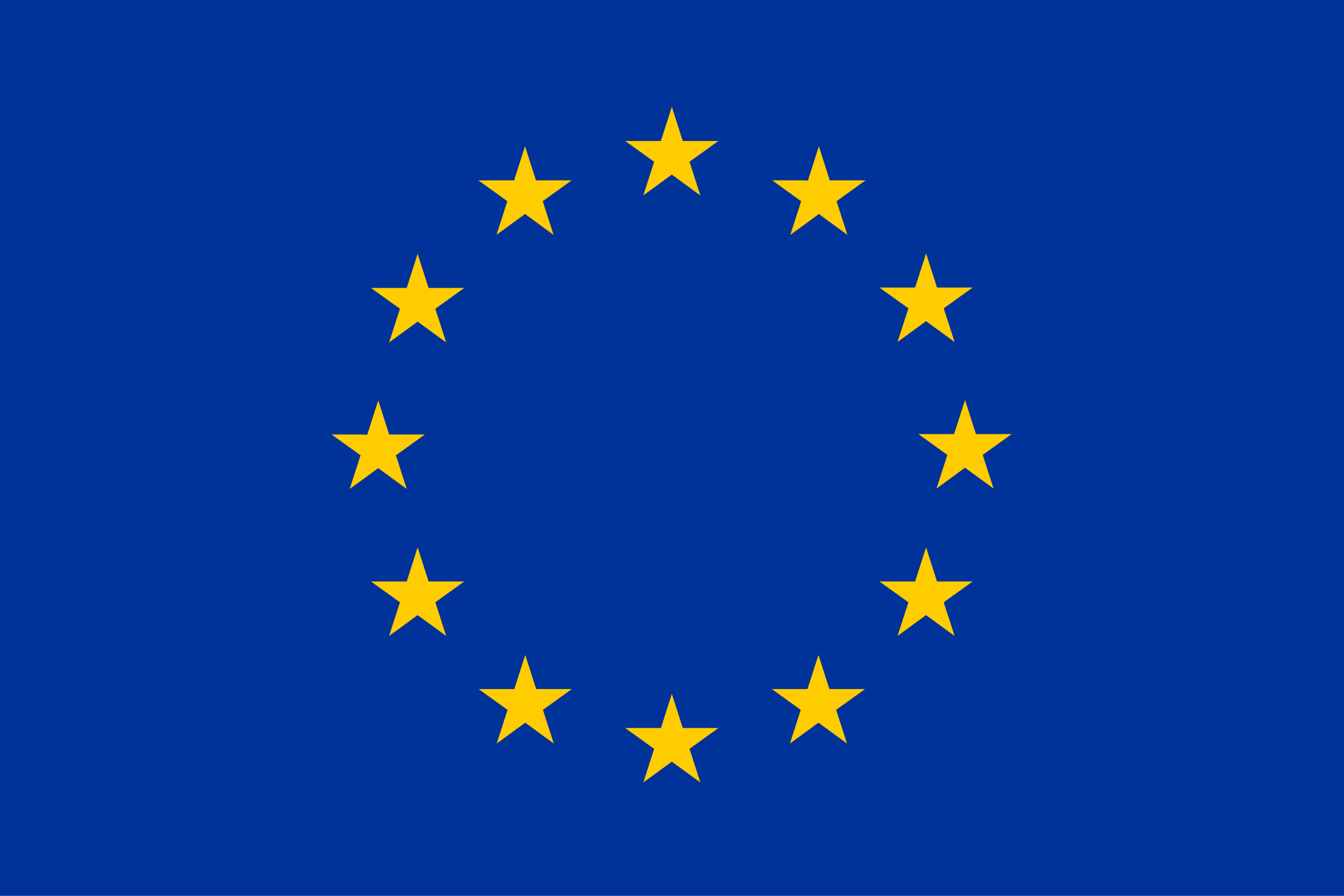 45